Principles of International Finance and Open Economy Macroeconomics
Cristina Terra
1
Chapter 4What is the Optimum Current-Account Level?
Cristina Terra
2
Introduction
Is it better to have a current-account deficit or surplus? 
How does an income shock, such as a change in international export prices, affect the current-account balance of a country? 
Therefore, the answer to this and other similar questions depends on the investment and savings decisions made by individuals, and how these decisions are affected by economic shocks. 
The intertemporal model of current-account adjustment does exactly that: it studies the optimum choices for savings and investment in a country, and the current account is the result of these choices.
3
Plan
Basic Hypotheses

Consumption Smoothing

Comparing with a Closed Economy

How Economic Shocks Affect the Current Account

Adding Government 

The Model with Production and Investment

The Model and the World
4
Plan
Basic Hypotheses

Consumption Smoothing

Comparing with a Closed Economy

How Economic Shocks Affect the Current Account

Adding Government 

The Model with Production and Investment

The Model and the World
5
Basic Hypotheses
There is only one good in the economy. 
This one good can be interpreted as the consumption basket composed of all goods consumed.

There are only two periods, which can be interpreted as the present and the future. 

It is a small, open economy. 
A small economy: the amount the country imports or exports does not affect the international prices of goods, and the amount it borrows or lends does not affect international interest rates. 

The country it can freely borrow at a constant interest rate. 

There is no uncertainty.
6
Plan
Basic Hypotheses

Consumption Smoothing

Comparing with a Closed Economy

How Economic Shocks Affect the Current Account

Adding Government 

The Model with Production and Investment

The Model and the World
7
Consumption Smoothing
8
Map of Indifference Curves
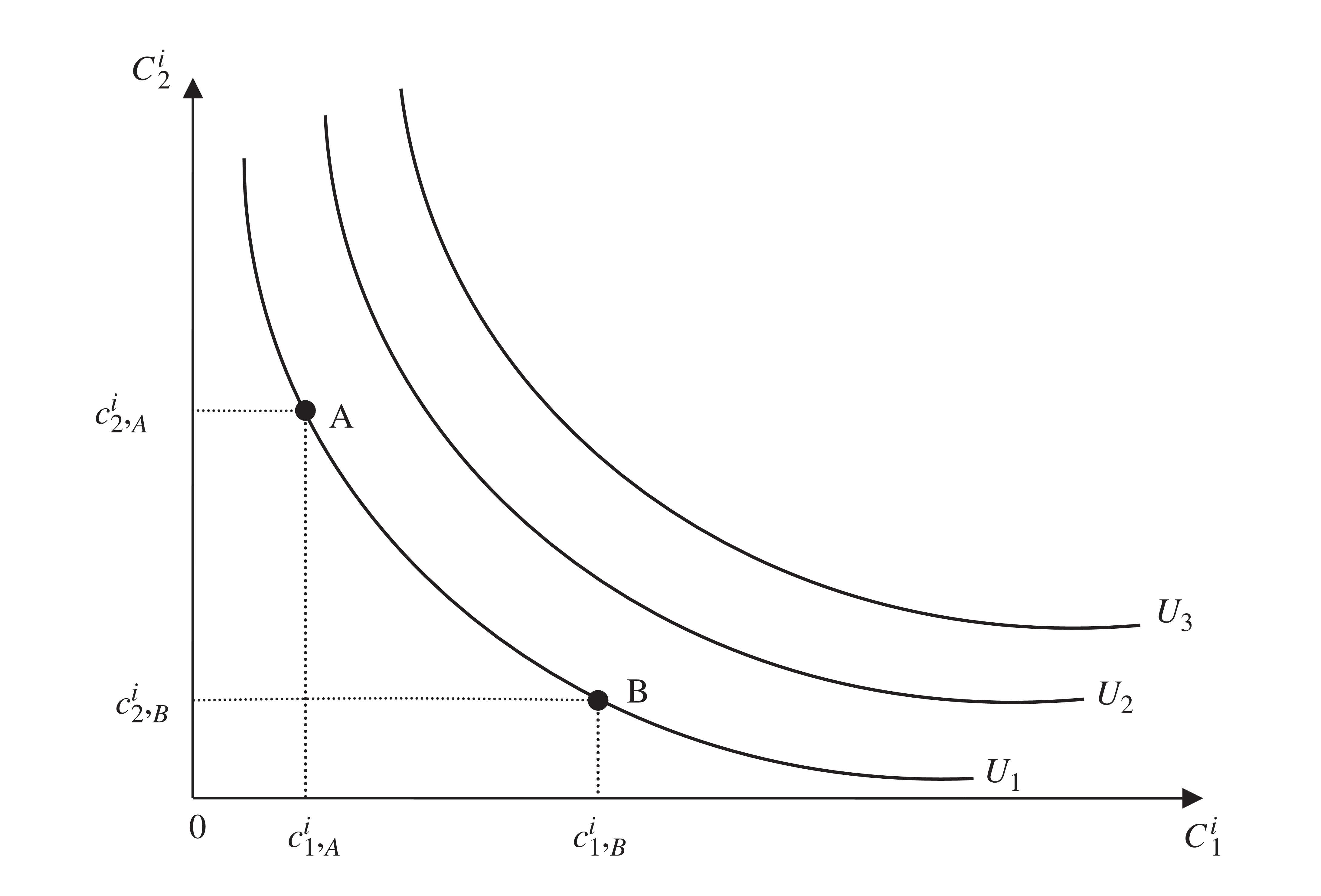 9
Budget constraint
10
Consumer’s Problem
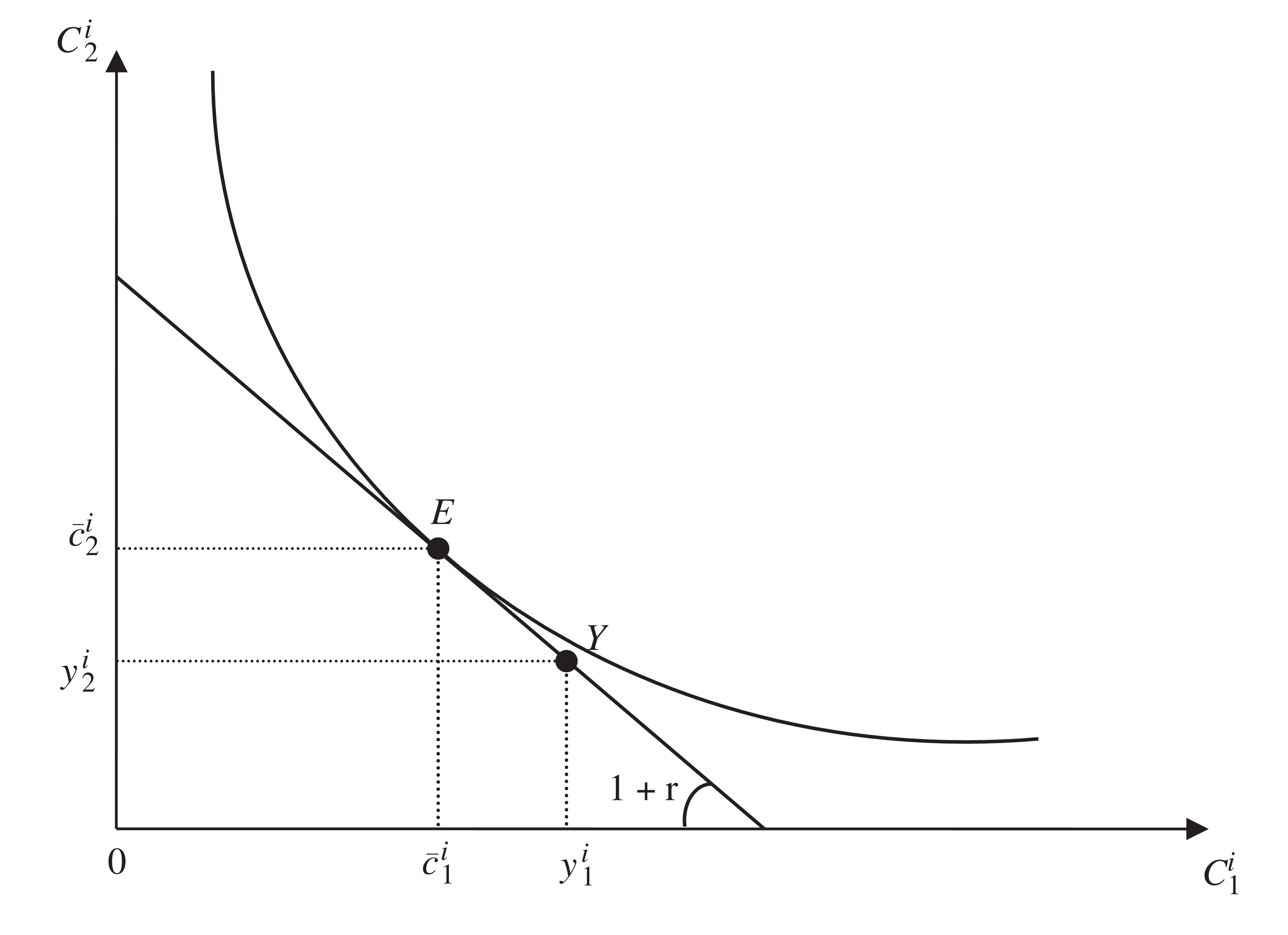 11
Consumer’s Problem
12
Consumer’s Problem
13
Consumer’s Problem
14
Consumer’s Problem
15
consumption smoothing
16
Individual and Aggregate Consumption
17
Current Account
18
Current Account
19
Current Account
20
Current Account
21
Borrower vs. Lender Country
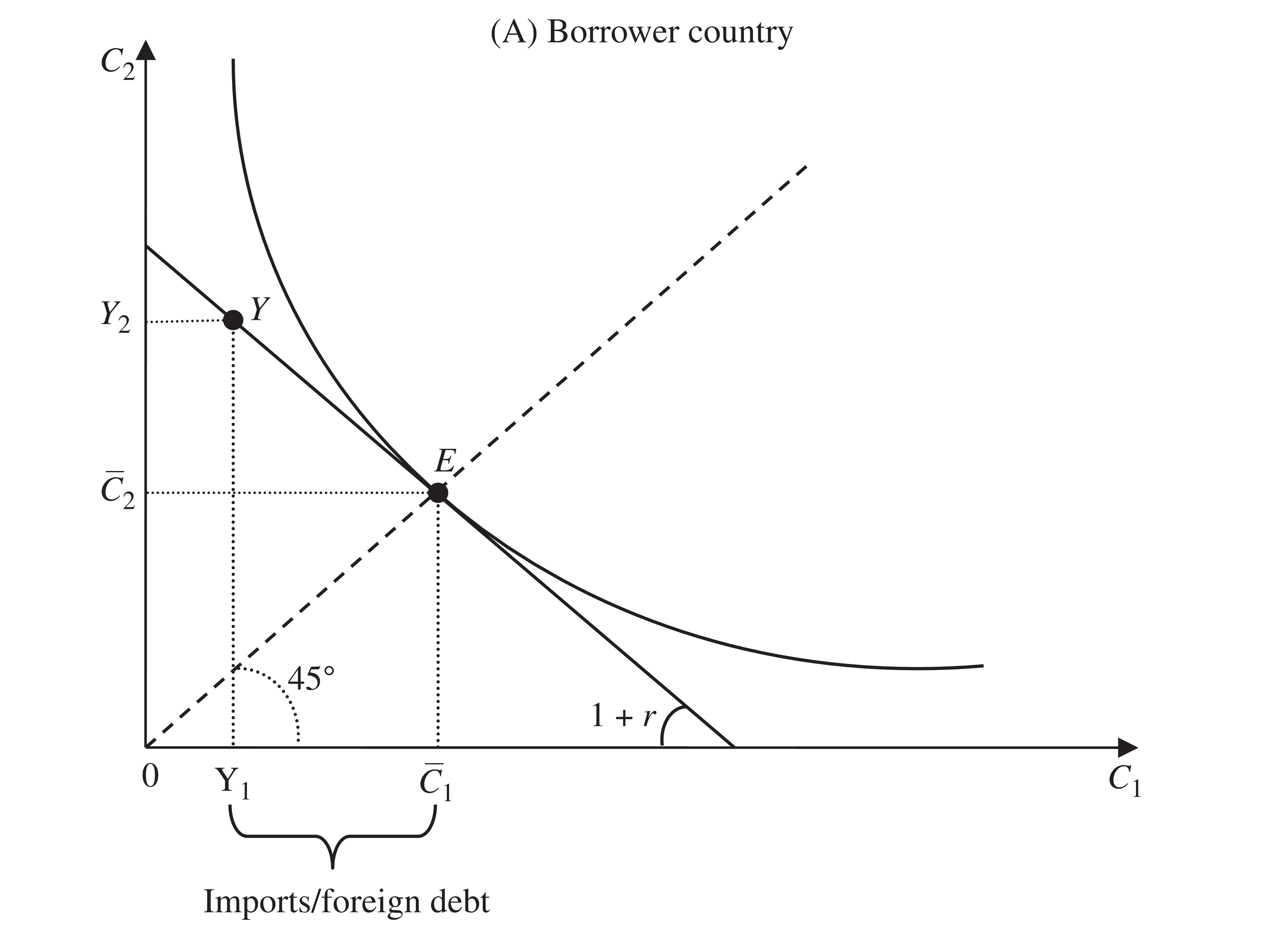 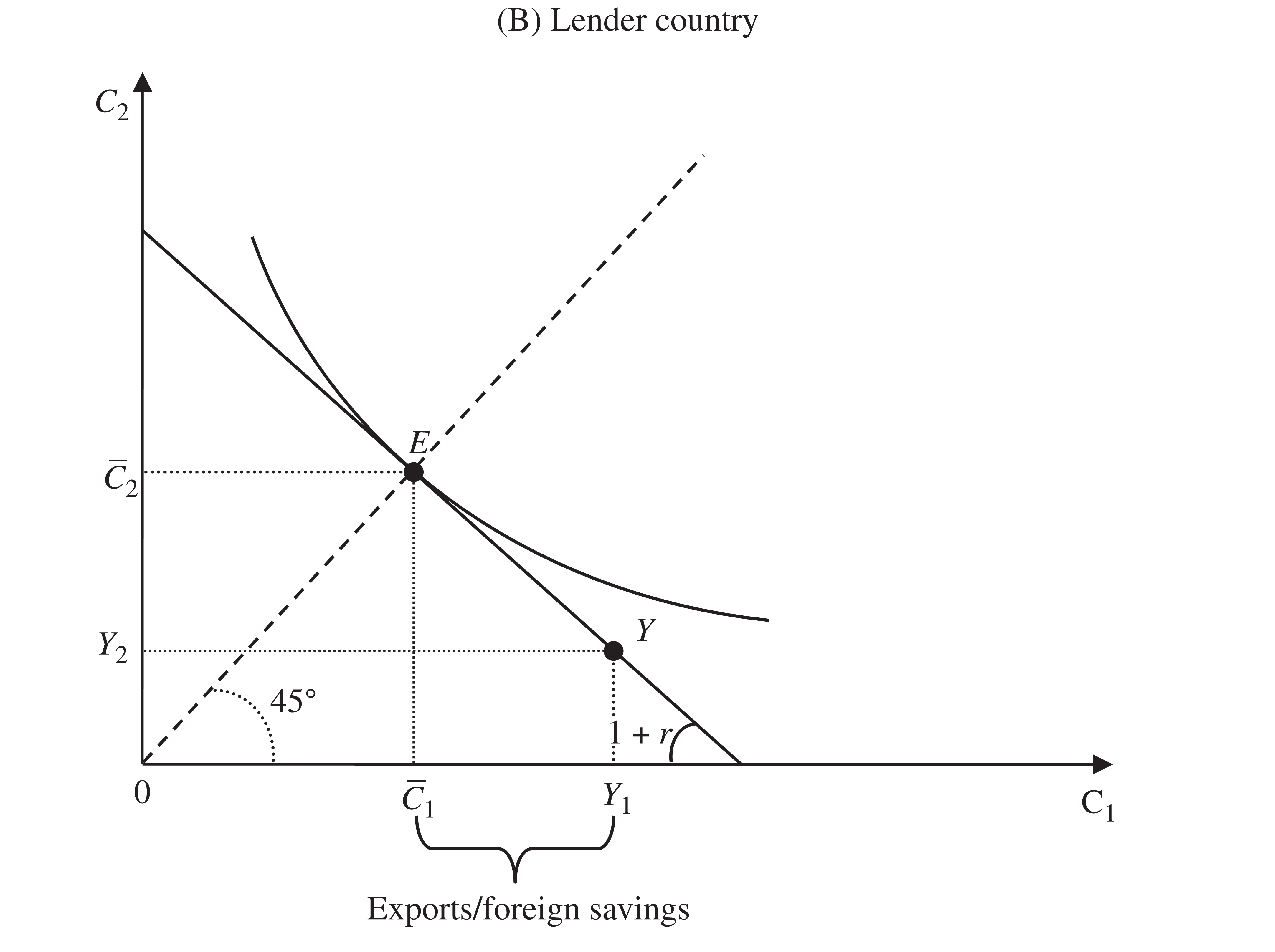 22
Borrower vs. Lender Country
Is it better to have a current-account deficit or surplus? 

For a developing country that is growing quickly, the best strategy is to go into debt in the present. In the future, the country will have a greater income and be able to pay its debt without reducing its level of consumption. 

For a country that has attained a high level of development and is growing at smaller rates, the best strategy is to save so as to live from the income in the future.
23
Plan
Basic Hypotheses
Consumption Smoothing

Comparing with a Closed Economy
Equilibrium Interest Rate in a Closed Economy
Benefiting from Access to International Markets 

How Economic Shocks Affect the Current Account

Adding Government 

The Model with Production and Investment

The Model and the World
24
Comparing with a Closed Economy
25
Interest Rate in a Closed Economy
26
Borrower Country
27
Lender Country
28
Interest rate in the Closed Economy
For a borrower country, the slope of the indifference curve that passes through the endowment point is higher than the international interest rate. 

The current interest rate in autarky is higher than the international interest rate

Intuition: since consumers would choose to borrow in the first period if they had access to the international capitals market, they should face a higher cost to do so, that is, a higher interest rate, to choose not to borrow while in autarky.
29
Interest rate in the Closed Economy
For a lender country, interest rate in autarky is lower than the international interest rate. 

A creditor country is relatively abundant in present output compared to the rest of the world and, therefore, exports present consumption and imports future consumption.
30
Benefiting from Access to International Markets
Countries must benefit from the access to international financial markets, since make an effort to fulfill their international obligations so as to not be ostracized from these markets. 

We can measure the gain obtained from openness by comparing the utility level an economy in autarky attains to that of an open economy. 

In terms of the figures, the benefit of openness is proportional to the distance between the indifference curve that crosses the endowment point, which corresponds to consumption in autarky, and the indifference curve that crosses the point of consumption in an open economy.
31
Benefiting from Access to International Markets
Both borrowers and lenders benefit from access to international markets, as we can see from the figures. 
Source of the gain: consumption smoothing from the access to international markets. 	

The gain from openness is greater, the greater the difference between the international interest rate and the domestic rate under autarky. 
Openness => expansion of the set of consumption possibilities biased in favor of the period where consumption is relatively limited in the country. 
The greater the difference in interest rates, the greater the (biased) expansion of the consumption possibilities.

Countries that either borrow more or lend more are those that would be most harmed if they did not have access to international markets.
32
Plan
Basic Hypotheses
Consumption Smoothing
Comparing with a Closed Economy

How Economic Shocks Affect the Current Account
Increase in International Interest Rates
Higher Value Attributed to Future Consumption
Positive Shock to Income

Adding Government 

The Model with Production and Investment

The Model and the World
33
How Economic Shocks Affect the Current Account
The current-account balances of countries oscillate between deficits and surpluses over time. 

These movements are generally responses to economic shocks or changes.

Let us consider, in turn: 

an increase in international interest rates, 
a higher value attributed to future consumption, and 
a positive shock to income.
34
increase in international interest rates
35
increase in international interest rates
36
increase in international interest rates
For an indebted country, both the income effect and the substitution effect cause a decrease in present consumption. 
Consequently, there is a reduction in the current-account deficit in the first period, which is measured as the difference between consumption and income. The indebtedness, therefore, decreases. 

For a lender country, the income effect and the substitution effect have opposite effects on consumption in the first period. 
The current-account surplus for the lender country increases if the substitution effect is stronger than the income effect, and reduces, if in the opposite case.
37
increase in international interest rates
38
Higher Value Attributed to Future Consumption
39
Positive Shock to Income
40
Positive Shock to Income
41
Plan
Basic Hypotheses
Consumption Smoothing
Comparing with a Closed Economy
How Economic Shocks Affect the Current Account

Adding Government 

The Model with Production and Investment

The Model and the World
42
Adding Government
43
Adding Government
44
Adding Government
45
Adding Government
46
Adding Government
With equal government expenditures between periods, adding government does not affect the CA balance 
Intuition: the reduction in private consumption is exactly equal to government expenditure when it is equal between periods => private consumption is substituted by government consumption. 

On the other hand, if government spends relatively more in the first period in relation to the second, the CA balance in the first period is lower with government than without. 
the reduction of private consumption does not totally compensate government consumption => aggregate expenditures increases, leading to a smaller CA balance.

In sum, government will affect the CA balance as long as it alters the relative aggregate expenditures between the two periods.
47
Plan
Basic Hypotheses
Consumption Smoothing
Comparing with a Closed Economy
How Economic Shocks Affect the Current Account
Adding Government 

The Model with Production and Investment
Graphic Representation
The Relation Between Investment and Savings.

The Model and the World
48
The Model with Production and Investment
49
The Model with Production and Investment
Present value of 
dispsable income
Present value of 
consumption and investment
50
The Model with Production and Investment
51
The Model with Production and Investment
52
Solving The Model with Production and Investment
53
Solving The Model with Production and Investment
54
Solving The Model with Production and Investment
55
Graphic representation
56
Graphic representation
57
Graphic representation
58
Graphic representation
59
Graphic representation
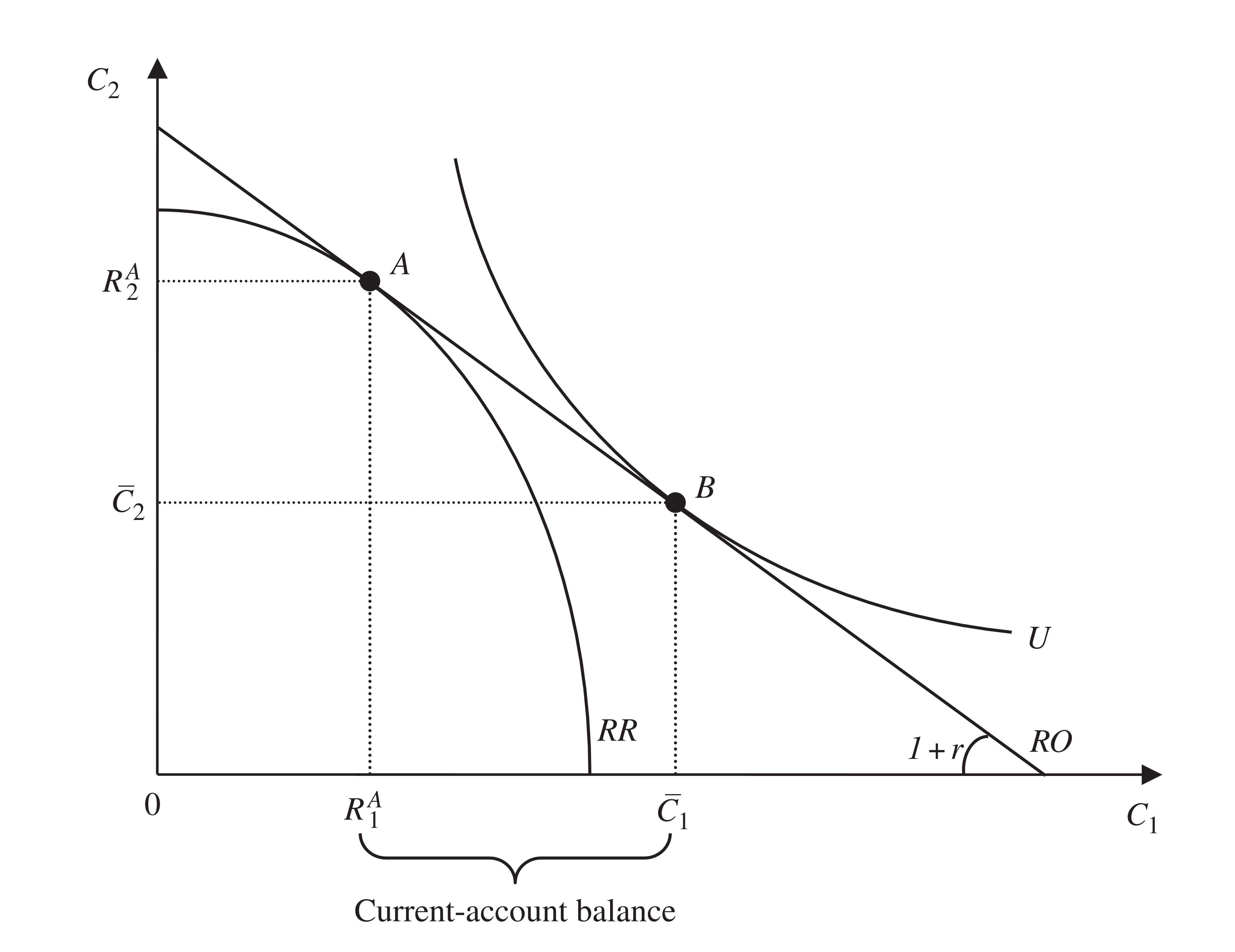 60
Graphic Representation
61
Graphic Representation
62
The Relation between Investment and Savings
By means of the graph, it is easier to understand the relation between the decisions to invest and save. 

The investment decision depends on capital productivity and interest rate, and it sets the point on the resources constraint.

The consumer budget constraint passes through the point set on the resources constraint, having the interest rate as its slope. 

Thereby, the decision to invest affects the height of the budget constraint, but not its slope. 
investment affects the level of disposable income, but not the relative incentives between present and future consumption.
63
Plan
Basic Hypotheses
Consumption Smoothing
Comparing with a Closed Economy
How Economic Shocks Affect the Current Account
Adding Government 
The Model with Production and Investment

The Model and the World 
The Voracity Effect 
The FeldsteinHorioka Puzzle 
Portfolio Diversification
Global Current-Account Imbalances
64
The Model and the World
This model can explain the current account surplus observed in countries exporting agricultural products and raw materials at the beginning of the 2000s. 

There was a significant increase in the relative price of these goods, which represented an improvement in the terms of trade for exporting countries. 

If the terms of trade are expected to eventually return to their original level, or at least that commodities prices do not remain as high in the future, part of the increase in income should be saved. 

The current account surplus is, therefore, explained by the smoothing of consumption described by the model.
65
Current Account and Commodity Prices: CHile
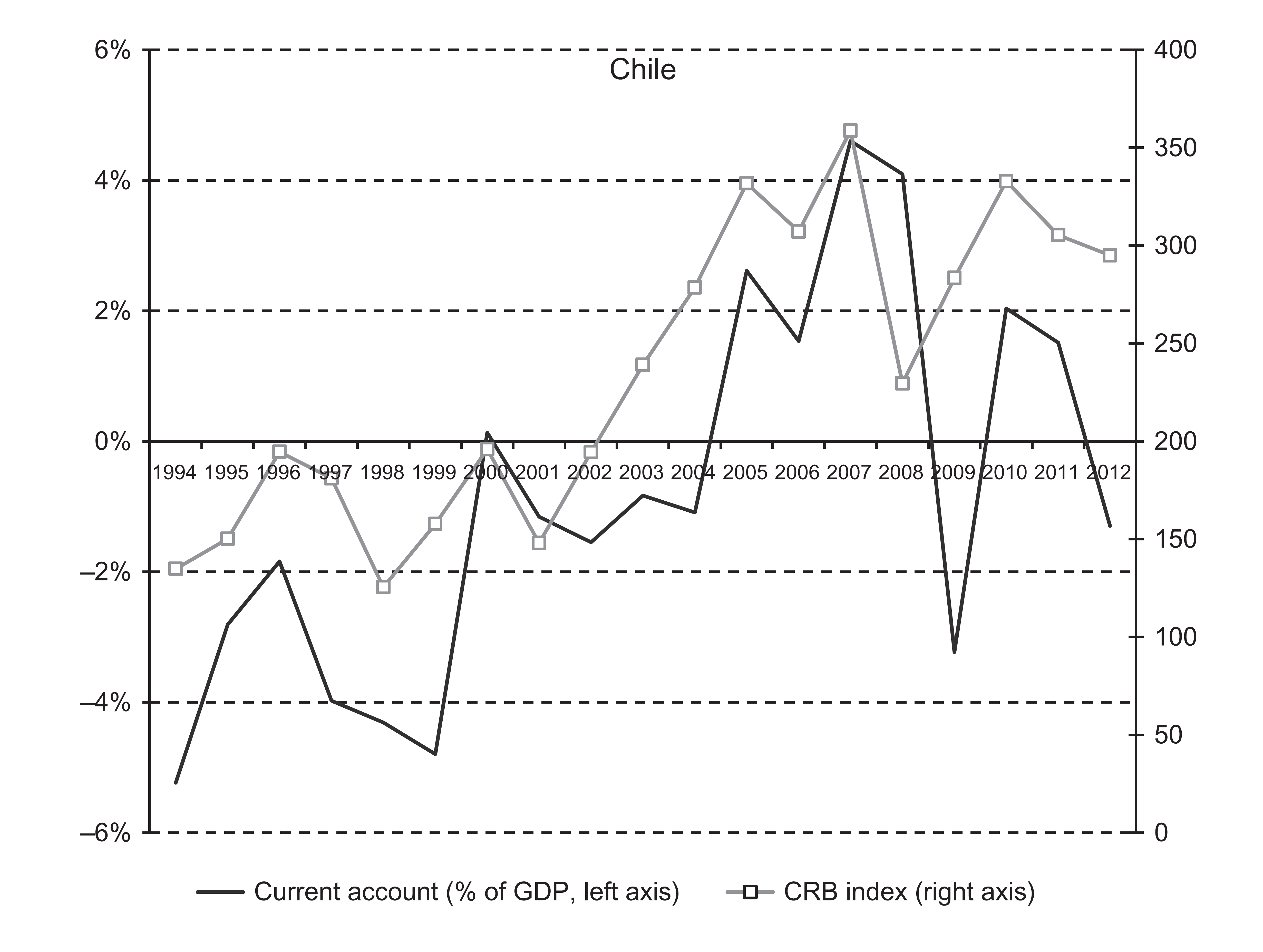 66
Current Account and Commodity Prices: Norway
67
Current Account and Commodity Prices: Brazil
68
Oil exporting countries
The same reasoning can be used to explain the surplus in current account seen in oil exporting countries. 

The price for a barrel of oil measured by the OPEC basket jumped from US$ 23.12 in 2001 to US$ 94.45 in 2008: an increase of 309%. 

In this same period, the current-account balance in Saudi Arabia, the largest oil exporter in the world, went from 5.1% GDP to 23.4%. 

In Iran, from 5.2% GDP in 2001 to 10.5% in 2007, and in the United Arab Emiratesfrom 2.5% GDP in 2002 to 15.3% in 2007.
69
Aging population
70
The Voracity Effect
An increase in commodities prices has a positive effect on the current account, as previously described, as a result of the optimum decision to invest and save over time. 

In practice, however, this is not always true.

Tornell and Lane (1999) show that a positive shock can actually have a negative impact on the current account of an economy with a weak legal-political institutional infrastructure and powerful organized groups. 

The pressure for redistribution can be so high that, in the end, there is a higher than proportional increase in fiscal redistribution after a positive income shock.

In other words, the expenditures generated to attend the demands for redistribution are greater than the increase in income received from the increase in commodities prices, for example.
71
The Feldstein-Horioka Puzzle
We can find a large number of examples where changes in the economic scenario caused changes in the flow of foreign debt or credit that can be understood in light of the intertemporal model. 

The model also delivers the strong result that the decisions to save and invest are independent.

Feldstein and Horioka (1980) tested to see if saving and investment are correlated for a group of 16 OECD countries between 1960 and 1974. They find a correlation close to 1 between savings and investment: saving and investment seem to walk hand in hand. This is the Feldstein-Horioka Puzzle.

Their interpretation: there was not sufficient capital mobility in the world.
72
Portfolio Diversification
Here is one of the explanations proposed for the puzzle, which I believe to be especially relevant today.

The intertemporal model of the current account presented here does not take into account the risks associated with investment in physical capital. 

In the real world there is not only uncertainty in relation to the return on domestic investment, but also in relation to international loans. 

Finance theory and popular wisdom teach us that, in a world of uncertainty, one should not put all one’s eggs in one basket. 

Technically, investors should maintain a diversified portfolio. 

It is based on this idea that Kraay and Ventura (2000) explain the Feldstein-Horioka Puzzle
73
Portfolio Diversification
How does optimum portfolio diversification change the predictions of the intertemporal current-account model? 

Intertemporal model: a positive and temporary income shock induces greater savings, while investment remains unaltered. The result is an increase in the current-account balance. 
In other words, every increase in savings is ‘saved’ in foreign assets. 

In an uncertain world, the additional savings should be diversified, according to the optimum portfolio diversification.
74
Portfolio Diversification
A lender country put part of its wealth domestic and and part foreign assets: it invests a share smaller than 1 of its wealth in domestic assets. 

Additional savings should follow the same pattern: a portion in domestic assets and another in foreign. 

Hence, the increase in savings leads to an increase in domestic investment, with a final result of an increase in the current-account balance.
75
Portfolio Diversification
For a borrower country, the portion of wealth invested in domestic assets is greater than 1. 

The country should invest a portion greater than 1 of additional savings in domestic capital. 

As a result, the increase in investment is greater than the increase in savings, which causes a reduction in current account! 

In sum, a temporary positive income shock leads to 
an increase in current-account balance in lender countries, and
a reduction in current-account balance in borrower countries.
76
Global Current-Account Imbalances
Between 1997 and 2008: the United States, the richest country in the world, accumulated increasing current account deficits, reaching 6% of GDP in 2006. 
Accompanied by a significant deterioration of public accounts, a situation known as twin deficits. 

Counterpart: basically, a surplus in oil exporting countries and Asian economies, especially China. 

Perplexing: according to the intertemporal current-account model, the international flow of capital should go from wealthy countries to poorer countries.
77
Global Current-Account Imbalances
The intertemporal current-account model studied in this chapter does not seem to be able to explain the global imbalances of the 2000s. Why?

The fact that the bonds are not identical between countries has been pointed out as a fundamental element in generating these imbalances.
78
Global Current-Account Imbalances
Reasons for higher foreign savings for oil exporter countries and Asian countries.
Reduce exposure to external crisis (eg. South Korea)
Increase in terms of trade (oil and commodity exporting countries)
Aging population with precarious retirement and social security systems (China)

These three reasons required secure, long-term financial products. 

Emerging developing countries do not have this type of asset available.
79
Global Current-Account Imbalances
The United States, on the other hand, had a “comparative advantage” in long-term assets

Moreover, they American assets are denominated in dollars, which is the currency most used in international transactions

The American deficit in current account would have been, therefore, the counterpart to the “global savings glut”. 

Hence, in order to understand these events, it is necessary to provide a model where assets are not perfect substitutes
80